Подключение к электрическим сетям
Электрические сети
Филиал ОГУЭП «Облкоммунэрго» «Тайшетские электрические сети»
 г.Тайшет, ул. Кирова,49
Тел. 8(39563)2-58-26 
8(39563)2-42-43
E-mail:taishet@oblkomenergo.ru
Западные электрические сети, ОАО «ИЭСК» ЗЭС Тайшетский РЭС
 г.Бирюсинск, 
п.Энергетиков,2
8(39563)7-12-35
8(39563)27-3-59
E-mail:zes@zes.irkutskenergo.ru
(г. Тулун)
Тайшетская дистанция электроснабжения - структурное подразделение Восточно-Сибирской дирекции по электроснабжению структурного подразделения Трансэнерго филиала ОАО «РЖД» (ЭЧ-1 г.Тайшет), ул.Северовокзальная,1а
Тел. 8(39563)55-39-07
        8(39563)64-48-34
        8(3952)78-10-06
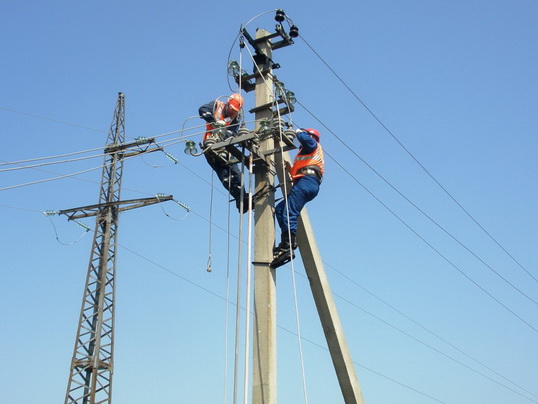 Технологическое присоединение осуществляется на возмездной основе на основании договора, заключаемого между сетевой компанией и юридическим или  физическим лицом.
ЭТАПЫ ТЕХНОЛОГИЧЕСКОГО ПРИСОЕДИНЕНИЯ
Подача заявки на технологическое присоединение
Заключение договора на технологическое присоединение
Выполнение сторонами договора мероприятий, предусмотренных договором
Получение разрешения Ростехнадзора на допуск в эксплуатацию объектов заявителя
Осуществление сетевой организацией фактического присоединения объектов заявителя к электрическим сетям
Фактический прием (подача) напряжения и мощности (фиксация коммутационного аппарата в положении «включено»)
Составление акта о технологическом присоединении и акта разграничения балансовой принадлежности и эксплуатационной ответственности
Разрешение на строительство выдается органом местного самоуправления  по месту нахождения земельного участка
Срок выполнение муниципальной услуги составляет 7 дней.
Получателями данной услуги являются физические и юридические лица
Правоустанавливающий документ на земельный участок, в том числе соглашение об установлении сервитута, решение об установлении публичного сервитута;
Градостроительный план земельного участка, в случае строительства линейного объекта реквизиты проекта планировки территории и проекта межевания территории;
Результаты инженерных изысканий и следующие материалы, содержащиеся в утвержденной в соответствии с частью 15 статьи 48 настоящего Кодекса проектной документации: 
пояснительная записка;
 схема планировочной организации земельного участка; 
 разделы, содержащие архитектурные и конструктивные решения, а также решения и мероприятия, направленные на обеспечение доступа инвалидов к объекту капитального строительства;
 проект организации строительства.
Положительное заключение государственной экспертизы (если требуется);
Разрешение на отклонение от предельных параметров разрешенного строительства, реконструкции (в случае, если застройщику это было разрешено ст.40 Градостроительного Кодекса РФ);
Согласие всех правообладателей объекта капитального строительства в случае реконструкции такого объекта;
Копия свидетельства об аккредитации юридического лица, выдавшего положительное заключение негосударственной экспертизы проектной документации, в случае, если представлено заключение негосударственной экспертизы проектной документации;.
Документы, предусмотренные законодательством Российской Федерации об объектах культурного наследия, в случае, если при проведении работ по сохранению объекта культурного наследия затрагиваются конструктивные и другие характеристики надежности и безопасности такого объекта;
Копия решения об установлении или изменении зоны с особыми условиями использования территории в случае строительства объекта капитального строительства, в связи с размещением которого в соответствии с законодательством Российской Федерации подлежит установлению зона с особыми условиями использования территории;
Копия договора о развитии застроенной территории или договора о комплексном развитии территории в случае, если строительство, реконструкцию объектов капитального строительства планируется осуществлять в границах территории, в отношении которой органом местного самоуправления принято решение о развитии застроенной территории или решение о комплексном развитии территории .
Разрешение на строительство выдается на весь срок, предусмотренный проектом организации строительства объекта капитального строительства. 
Для строительства или реконструкции объекта индивидуального жилищного строительства или садового дома теперь уведомительный порядок, застройщик обращается в орган местного самоуправления с уведомлением о планируемом строительстве или реконструкции объекта индивидуального жилищного строительства или садового дома. Уведомление выдается на десять лет.
Гражданин или представитель юридического лица обращается с заявлением установленного образца : 
-к главе городского  поселения, на территории которого будет производиться строительство;
в КУМИ администрации Тайшетского района, участок  на территории сельского поселения.
 К заявлению прилагаются следующие документы:
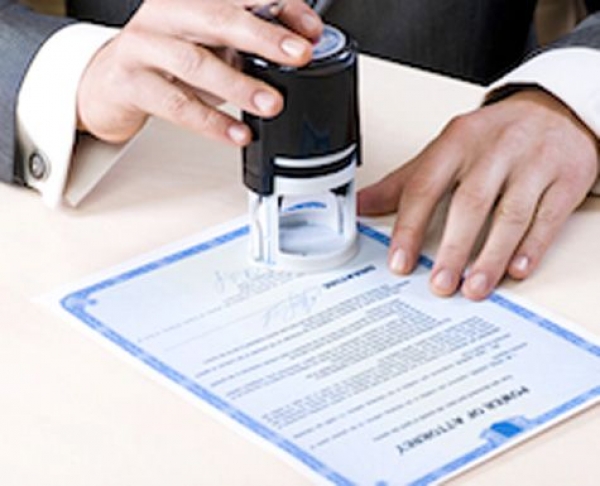 Порядок предоставления земельных участков в аренду, находящихся в государственной или муниципальной собственности для дальнейшего использования  под строительство коммерческого объекта или промышленной площадки.
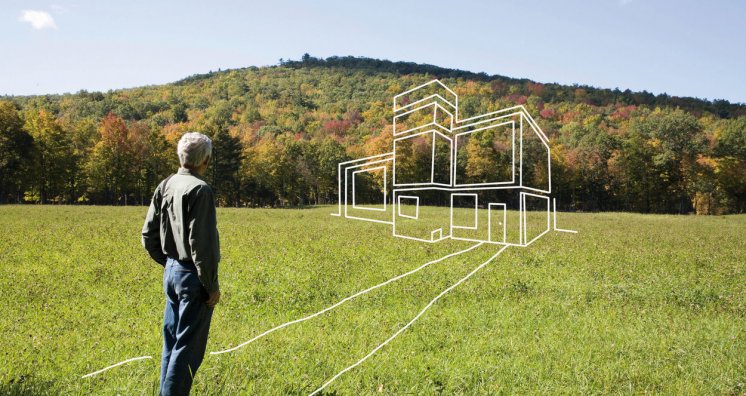 Земельные участки в целях использования «под строительство коммерческого объекта» и «для размещения промышленной площадки» могут быть реализованы только посредством проведения аукциона по продаже земельного участка, находящегося в государственной или муниципальной собственности, или аукциона на право заключения договора аренды земельного участка, находящегося в государственной или муниципальной собственности.
Подготовку и организацию аукциона по продаже земельного участка, находящегося в государственной или муниципальной собственности, или аукциона на право заключения договора аренды земельного участка, находящегося в государственной или муниципальной собственности в соответствии со ст.39.11 Земельного кодекса РФ осуществляют:
1) органы местного самоуправления городского поселения в отношении земельных участков, расположенных на территории такого поселения;
 2) органом местного самоуправления муниципального района в отношении земельных участков, расположенных на территории сельского поселения, входящего в состав этого муниципального района, и земельных участков, расположенных на межселенных территориях муниципального района.
Образование земельного участка  для его продажи или предоставления в аренду  по инициативе органа государственной власти или органа местного самоуправления осуществляются в следующем порядке:
 Подготовка и утверждение уполномоченным органом схемы расположения земельного участка в случае, если земельный участок предстоит образовать и отсутствует утвержденный проект межевания территории;
 Обеспечение уполномоченным органом выполнения в отношении земельного участка, образование которого предусмотрено проектом межевания территории или схемой расположения земельного участка работ, в результате которых обеспечивается подготовка документов, содержащих необходимые для осуществления государственного кадастрового учета сведения о таком земельном участке;
 Осуществление на основании заявления уполномоченного органа государственного кадастрового учета земельного участка, а также государственной регистрации прав на него;
 Получение технических условий подключения (технологического присоединения) объектов к сетям инженерно-технического обеспечения;
 Принятие уполномоченным  органом решения о проведении аукциона.
Проведение аукциона, а также образование земельного участка для его продажи или предоставления в аренду может осуществляться по инициативе заинтересованных в предоставлении земельного участка гражданина или юридического лица. В этом случае образование земельного участка и подготовка аукциона осуществляется в следующем порядке:
Подготовка  гражданином или юридическим лицом схемы расположения земельного участка, если земельный участок предстоит образовать и не утвержден проект межевания территории;
 Обращение в уполномоченный орган с заявлением об утверждении схемы расположения земельного участка. При этом в заявлении указывается цель использования земельного участка;
 Обеспечение заинтересованным лицом выполнения кадастровых работ в целях образования земельного участка в соответствии с утвержденным проектом межевания территории или утвержденной схемой расположения земельного участка;
 Осуществление на основании заявления кадастрового учета земельного участка, а также государственной регистрации права государственной или муниципальной собственности на земельный участок;
Обращение гражданина или юридического лица в уполномоченный орган с заявлением о проведении аукциона с указанием кадастрового номера земельного участка. В данном заявлении должна быть указана цель использования земельного участка;
 Получение технических условий подключения (технологического присоединения) объектов к сетям инженерно-технического обеспечения, если наличие таких условий является обязательным условием для  проведения аукциона.
 Проверка уполномоченным органом наличия или отсутствия оснований, предусмотренных п.8 ст. 39.11 Земельного кодекса РФ, и принятие им в срок не более чем два месяца со дня поступления соответствующего заявления решения о проведении аукциона либо решения об отказе в проведении аукциона при наличии хотя бы одного из указанных оснований.
ИНФОРМАЦИЯ ПО ПОДКЛЮЧЕНИЮ К ИНЖЕНЕРНЫМ СЕТЯМ
Сети водоснабжения
 ООО «Водоресурс» г.Тайшет,  ул.Транспортная, 50а-1Н                  struktura_ta@mail.ru,                  
Курков Николай Александрович 
ООО « Интехцентр» г. Тайшет, ул. Пушкина, 63  intehcentrgkh@mail.ru 
Москалева Олеся Владимировна
ООО «Содружество»
Тайшетский  район р.п.Новобирюсинский, 
ул.Железнодорожная, 54,
Маук Александр Евгеньевич  
    МУП «Вода и тепло»
Тайшетский район р.п. Новобирюсинский
ул. Ленина, 37, помещение 3
novobiryusinsk@mail.ru,  
Полторанин Андрей Вигардович  
АО «Байкалэнерго»  г. Тайшет,
 ул. Индустриальная,3/1, irkutskenergo.ru,
Рабинович Владимир Ефимович
Дирекция по тепло- водоснабжению (ДТВ) ОАО «РЖД» г.Тайшет, ул. Транспортная 14, solvic@atnet..ru
Пуляров Евгений Валерьевич
 ООО «ТрансТехРесус»
г. Бирюсинск, ул. Горького, 1, 
 ooottr-2014@mail.ru
Константинов Александр Максимович
ООО «Акваресурс» р. п. Юрты, 
ул. Советская, 24, jkhooo.@mail.ru 
Попов Анатолий Юрьевич
Сети водоотведения
ООО « Интехцентр» г. Тайшет, м-он Пушкина, 63, intehcentrgkh@mail.ru , 
Шпиндлер Виктор Яковлевич
ООО «ТрансТехРесурс»  г.Бирюсинск, 
ул. Горького, 1, ooottr-2014@mail.ru
Константинов Александр Максимович
ООО «Акваресурс»  р. п. Юрты, ул. Советская, 24, jkhooo.@mail.ru , 
Попов Анатолий Юрьевич
ООО «Содружество» п.Новобирюсинский, ул.Железнодорожная, 
54, novobiryusinsk@mail.ru,
 Мацук Александр Евгеньевич
ООО «Биоочистка» г.Тайшет,ул.Транспортная,50а, 
struktura_ta@mail.ru, 
Проскуряков Андрей Викторович
 ООО «Маяк»
Тайшетский район, ж/ст. Невельская, 
ул. Транспортная , 1-А
kvitok3@mail.ru
Чудинов  Андрей Вячеславович
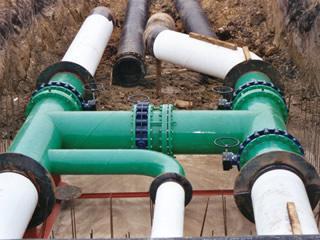 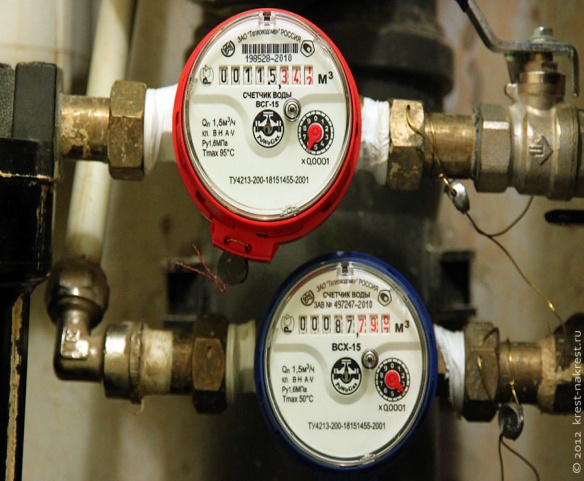 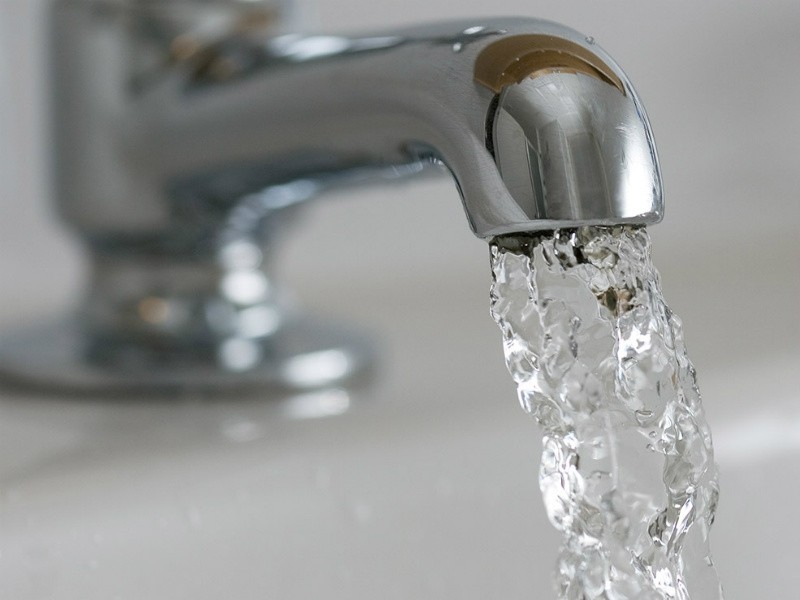 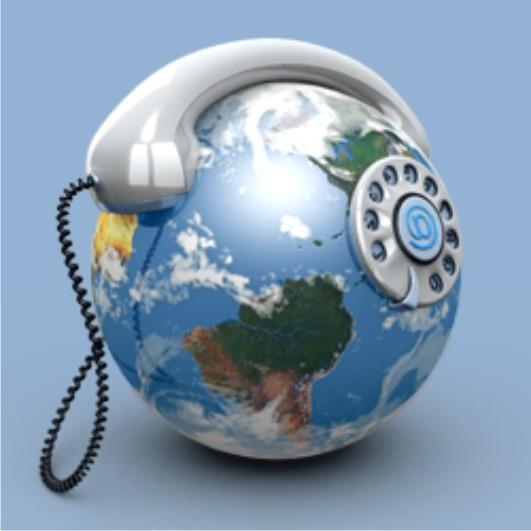 Телефонная связь
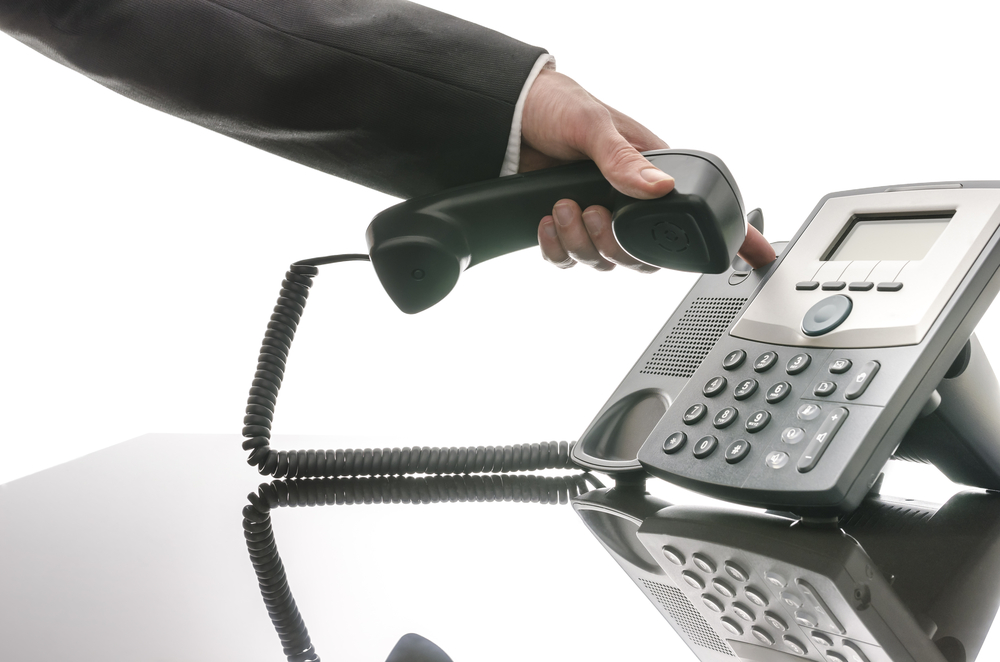 Линейный цех г. Тайшет

665009, Иркутская область, г. Тайшет, ул. Партизанская, д.119

Телефоны:
8(39563)2-00-40 инженер электросвязи, радиооператор;
8(39563)2-00-40 дежурный с 08:00 до 20:00 часов
Объекты связи
Тайшетский район
Телефоны:
8(39563)2-01-82       (круглосуточно)
8(39563)2-21-61       с 08:00 до  
17:00 часов

пос. Шитктно 8(39563)67-1-00
с 08:00 до  15:24часов
 
пос. Квиток  8(39563) 68-5-32
с 08:00 до  17:00 часов
Линейно-технический цех        Тайшетский район, межрайонного центра технической эксплуатации телекоммуникаций г. Иркутск, Иркутского филиала ПАО РОСТЕЛЕКОМ 



665008, Иркутская область, г. Тайшет, ул. Партизанская, д. 119
Телефоны:
8(39563) 2-14-59 
8(39563) 2-08-10
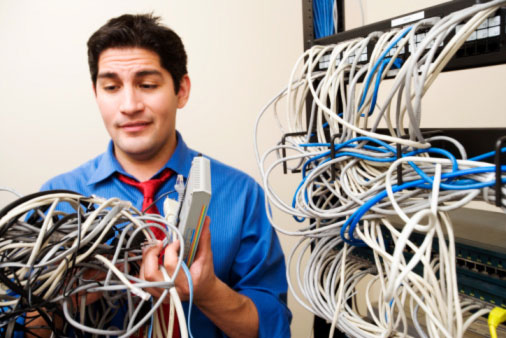 Перечень организаций инфраструктуры поддержки субъектов инвестиционной деятельности и предпринимательства на территории Тайшетского района
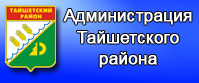 Инвестиционный совет
Инвестиционный совет администрации Тайшетского района
 г. Тайшет, ул. Суворова, 13, 
 тел.8 (39563)2-03-31
Инвестиционный уполномоченный
malinovskii@taishetrn.ru, Малиновский Михаил Васильевич- Первый заместитель мэра, инвестиционный уполномоченный муниципального образования «Тайшетский район», председатель Инвестиционного совета.
Администрация Тайшетского района
Совет по развитию малого и среднего предпринимательства при администрации Тайшетского района 
Ефимова Ева Викторовна
 zamfin@taishetrn.ru
-Заместитель мэра Тайшетского района по финансово-экономическим вопросам
г. Тайшет, ул. Суворова, д.13, тел.8 (39563) 2-36-31
 Управление экономики и промышленной политики администрации Тайшетского района
Климанова Наталья Викторовна, тел.8(39563)2-09-37, 
Klimanova-nv@rambler.ru
    -Отдел анализа и прогнозирования Управления экономики и промышленной политики администрации Тайшетского района 
г. Тайшет, ул. Суворова, д. 13, тел. 8(39563)2-11-14,
econom 38@rambler.ru
Коган Наталья Юрьевна
    -Отдел потребительского рынка и предпринимательства Управления экономики и промышленной политики администрации Тайшетского района 
г. Тайшет, ул. Суворова, д.13,  тел.8 (39563) 2-17-47,
 otdel_biznes@mail.ru
   Абрамчик Наталья Викторовна
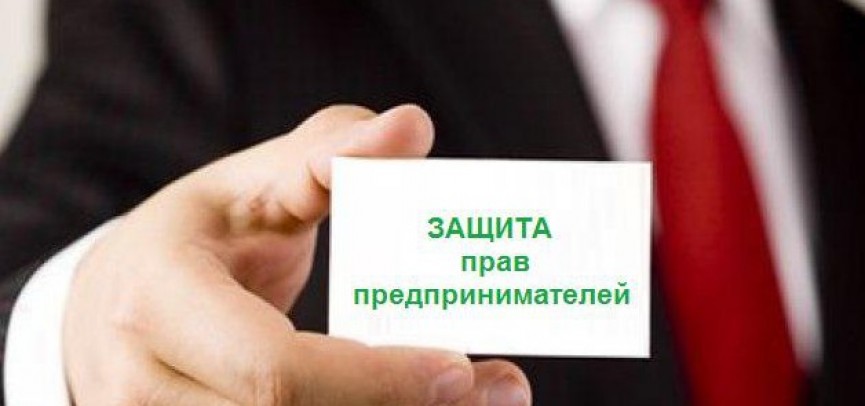 Организации, выполняющие изыскательские работы
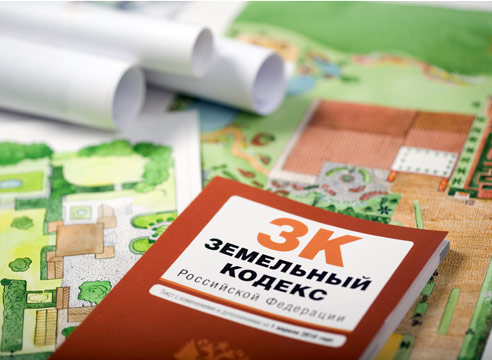 Межмуниципальный отдел Управления федеральной службы государственной  регистрации, кадастра и картографии по Иркутской области
 г.Тайшет, ул.Андреева 3А-1
начальник межмуниципального отдела Яхненко Юлия Андреевна
Тел. 8(39563) 2-11-51
Тайшетский филиал ООО «Земля и право» Иркутская область, г.Тайшет, ул.Шевченко,1а, 
Директор Дорогин Владимир Павлович
тел. 8(39563) 2-21-22
rzk3829@yandex.ru
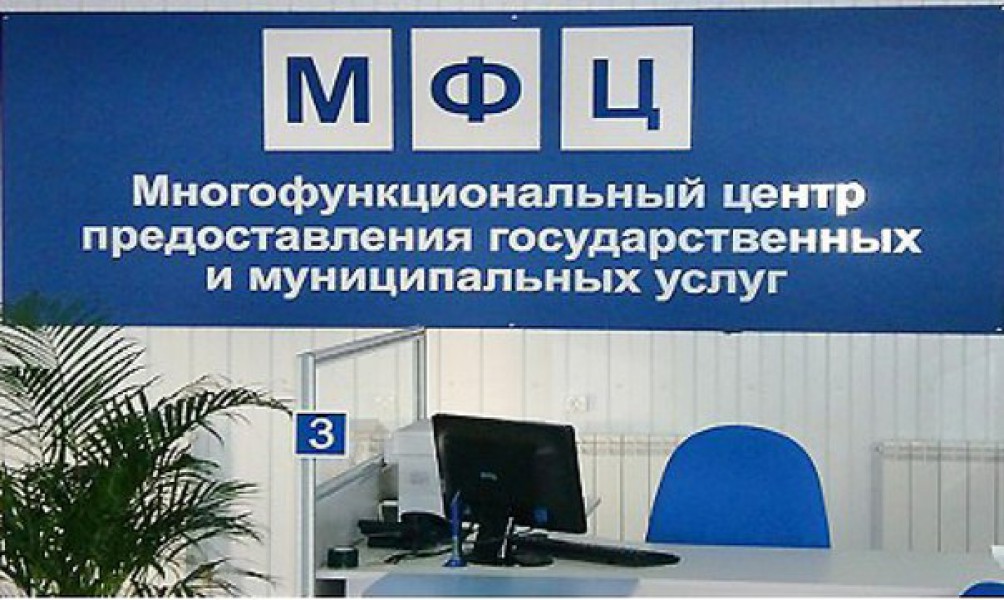 Межрайонная ИФНС России №17 по Иркутской области: г.Иркутск, 
ул. Советская,55
Тел:(83952)28-98-00, 28-98-03
Межрайонная ИФНС России №6 по Иркутской области: г.Тулун, ул.Гидролизная,2а.Тел: (839530)4-70-47,  6-59-00.
Межрайонная ИФНС России №6 по Иркутской области: г. Тайшет, ул.Автозаводская,3
Тел:(839563)2-63-42
(839563)6-59-28
(83563)6-04-42
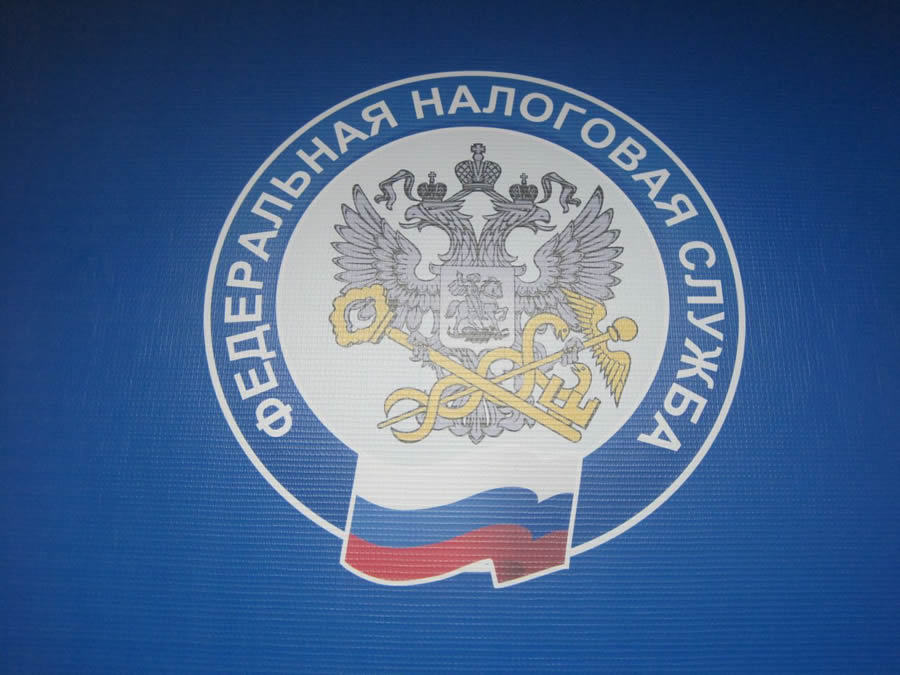 На территории Иркутской области открыты отделения Государственного автономного учреждения «Иркутский областной многофункциональный центр предоставления государственных и муниципальных услуг» (ГАУ «МФЦ ИО»),осуществляющие деятельность по приему и выдаче документов, связанных с налоговым учетом и государственной регистрацией юридических лиц и индивидуальных предпринимателей
Для упрощения процедур регистрации рекомендуем обращаться за предоставлением услуг по государственной регистрации в отделение МФЦ , расположенного по адресу:
г.Тайшет, ул. Гагарина 115А (режим работы: понедельник, среда, пятница с 09:00 до 19:00; вторник, четверг с 09:00 до 20:00;
суббота         с 09:00 до 16:00; 
воскресенье – выходной; первая среда месяца не приемный день.
Email: info@mfc38.ru
Прием и выдача документов: пятница-суббота в течении всего рабочего дня.
Гостиницы, базы отдыха, расположенные
 на территории Тайшетского района
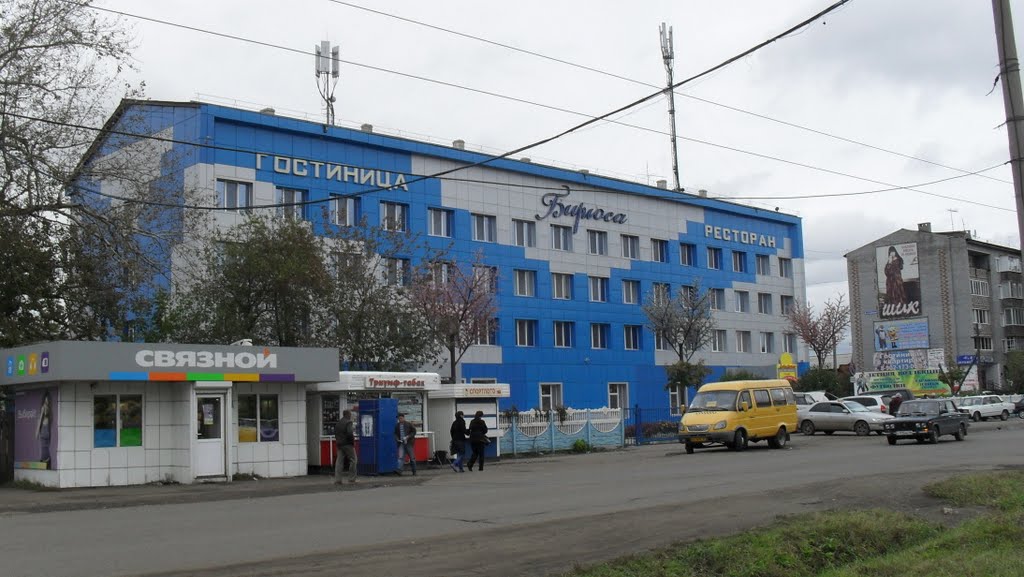 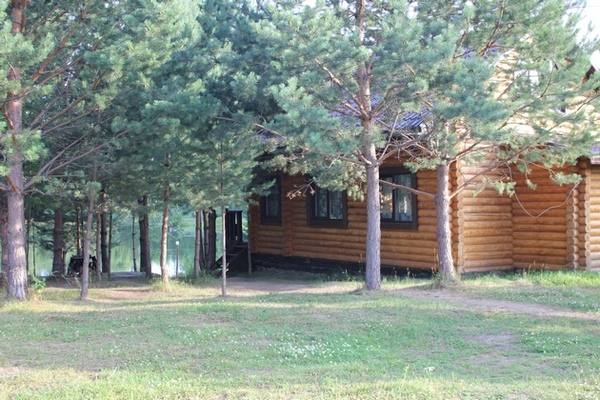 База отдыха «Три пескаря» г.Тайшет, ул.Транспортная,13(гостиница «Бирюса» 
Тел: (839563)2-03-47
E-mail-biruysa2015@mail.ru
Адрес: с трассы М-53 поворот на с.Заречное, через 50 метров поворот направо по дороге вдоль речки «Конторка». Через 1,5 км проезд через деревянный мост и направо.
Тел:89834672516
Гостевой дом «Hostel»
Г. Тайшет, ул. Сибирская,1
Тел: +7 (950) 080-14-00
Гостиница «Бирюса», г.Тайшет,
 ул.Транспортная,13
Тел: (839563)2-03-47
Моб.: +7 (964) 2-135-135
E-mail-biruysa2015@mail.ru
Генеральный директор – Ялина С.А.
Гостиница «Трактовая» г.Тайшет,ул.Пушкина,42-Н
Тел: 89834140764
Директор Макаренко Т.Н.
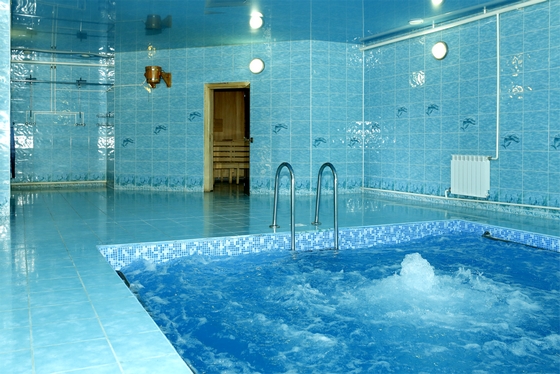 Гостиница «HARBOR» г.Тайшет, ул.Кирова,
141-3Н,
Тел:8-924-70-44-111,
8-952-62-50-009
Гостиница «Визит»,
 г. Тайшет, ул. Суворова, 2 а
Тел: 89642844451
Гостиница «Одиссея» г.Тайшет, ул.Автозаводская,4
Тел: (839563)2-64-65
http://одиссея-тайшет.рф
ПУНКТЫ ПИТАНИЯ
МУНИЦИПАЛЬНЫЕ ОБРАЗОВАНИЯ ТАЙШЕТСКОГО РАЙОНА
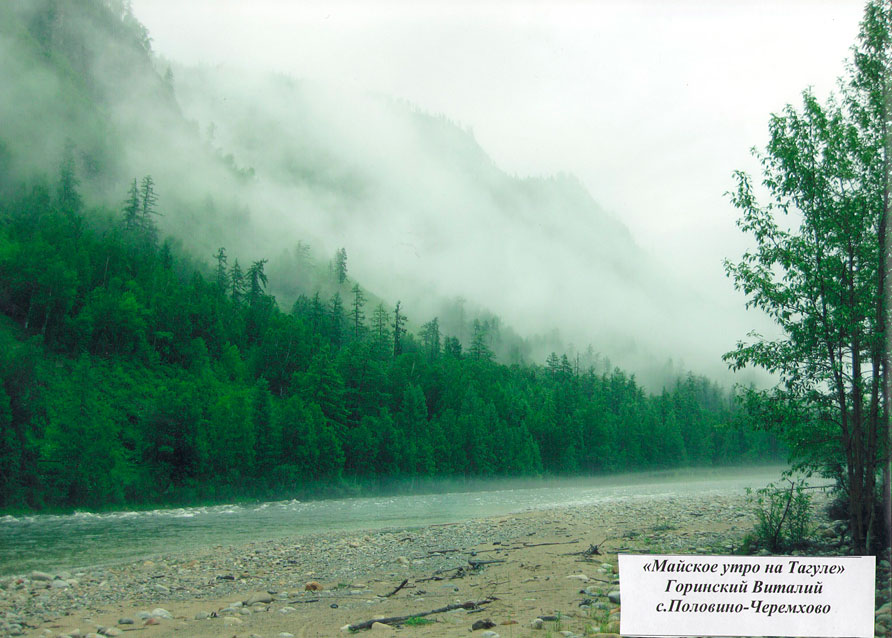 Ресторан «Азия»
г. Тайшет ,ул. Суворова,7 Тел. 8(39563) 2-35-14
Режим работы: вторник –четверг с 10-00 до 24-00;Пятница с 10-00 до 04-00, 
суббота с 14-00до 04-00,воскресенье -выходной
Ресторан «Кадриль»
г. Тайшет, ул. Пушкина,35   Тел. 8(908)6597171
Режим работы: ежедневно с11-00 до 24-00
Кафе «Хуторок»
г. Тайшет, ул. Кирова 151-8  Тел. 8(983)4626961
Режим работы: понедельник-суббота
  с 08-00 до 16-00; воскресенье -выходной
Столовая «МИКС-ПАТИО» 
Тел. 8(39563) 2-03-47
г. Тайшет, ул. Транспортная,13
Режим работы:
ежедневно с 07-00 – 22-00
Кафе «Пушкинъ» 
Тел. 8(964)1017767
г. Тайшет, ул. Пушкина,41
Режим работы:
ежедневно с 10-00 до 21-00
Рестобар «Все дело в перце» 
Тел. 8(908)6528484
г. Тайшет, ул. Горького, 31/1
Режим работы:
ежедневно с 10-00 до 02-00
АВТОПЕРЕВОЗКИ
Березовское МО berezovkamo@yandex.ru
Бирюсинское МО (Бирюса) birusa-mo@rambler.ru
Бирюсинское городское поселение biryusinskmo@mail.ru
Бузыкановское МО buzykanovo@mail.ru
Борисовское МО borisovo-mo@ya.ru 
Венгерское МО  kopaneva87@list.ru
Джогинское МО adzhogino@mail.ru
Зареченское МО toporovzaradm@yandex.ru
Квитокское МО kvitok_admin@mail.ru
Мирный МО mirninskoe.mo@mail.ru
Н-Заимское МО admzaimka@mail.ru
Николаевское МО nikolaevka.mo@mail.ru
Новобирюсинское МО nbiryusinskmo@mail.ru
Половино-Черемховское МО polovino-ceremh@mail.ru
Полинчетское МО polinchet@yandex.ru
Рождественское МО rozhdestvenka-mo@yandex.ru
Разгонское МО admi.razgon@yandex.ru
Соляновское МО sol_ad2009@mail.ru
Ст. Акульшетское МО  st-akulshetmo@mail.ru
Тамтачетское МО tamtachet-mo@mail.ru
Тальское МО senatorova.l@yandex.ru
Тайшетское ГП glava@inbox.ru
Тимирязевское МО timiryazevo-mo@yandex.ru
Черчетское МО admincherchet@rambler.ru
Шелаевское МО chelaevskoe.mo@mail.ru
Шиткинское МО shitkinoadm@mail.ru
Шелеховское МО admshelekhovo@yandex.ru
Юртинское МО аdm61377@yandex.ru
Транспортная компания ООО «СКА» (перевозки по России)
г. Тайшет, тел. 8(39563)5-20-61
                          8-904-146-01-59
г. Иркутск , ул. Сурикова,6-1
 тел 8(3952)798-787
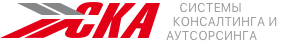